The People, Practices and Products that Move AfL Forward
@Kristen Clarke
Instructional Coordinator, Assessment
Peel District School Board
#AssessPeel @Kristen__Clarke
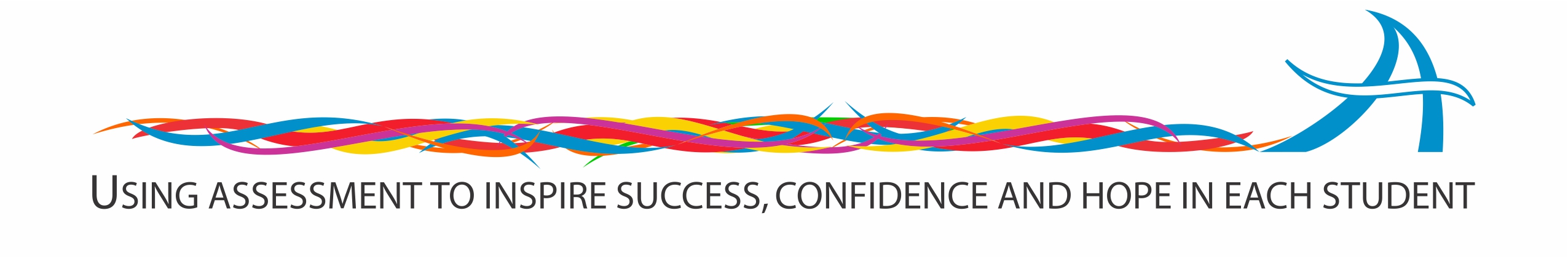 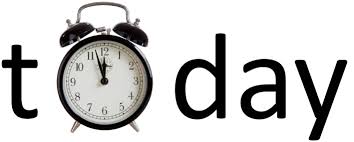 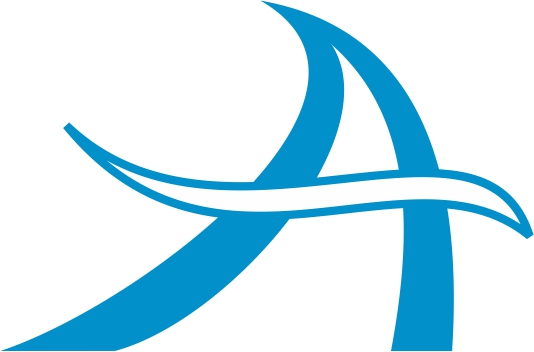 Professional Learning Goals
By the end of this session, we will





So that we can use an equity mindset toward student learning and assessment.
understand strategies have been used to move AfL forward in Peel District School Board
3
Why Professional Learning Goals?
Model the use of classroom learning goals
Engage the learner in conversation around the knowledge and skill that is being targeted
Provide opportunity to collect evidence as to whether this is the correct goal for the learning opportunity
4 Ps
Purpose
People
Products
Processes
The Purpose of AfL
Connecting to the Purpose of AfL
Research
Ministry
Board
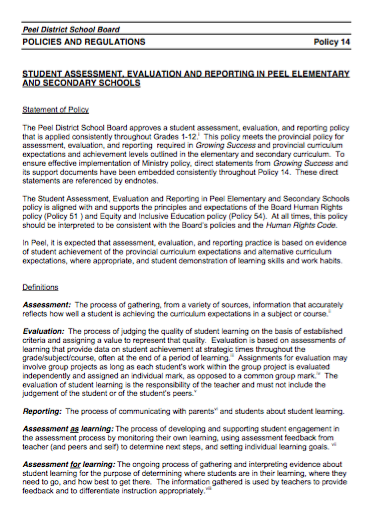 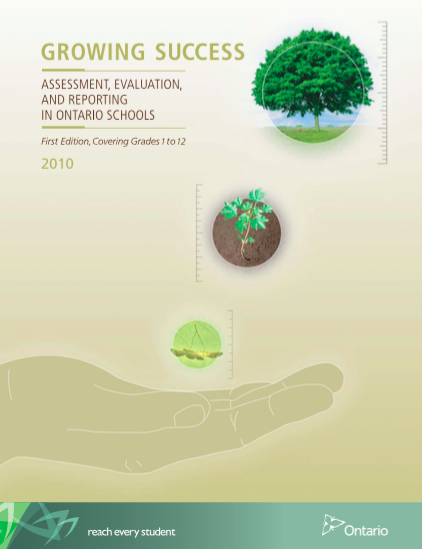 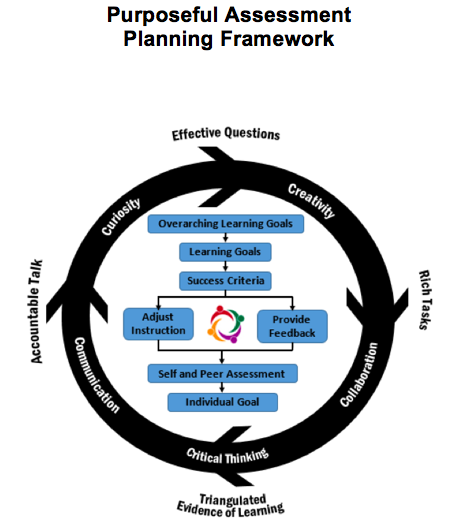 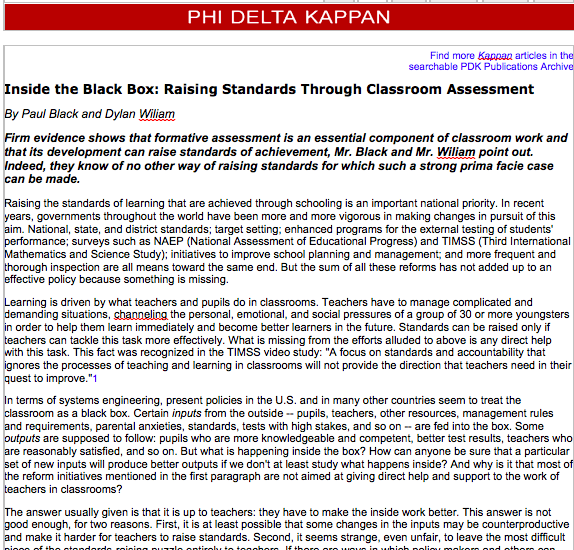 [Speaker Notes: 1.25-]
Connecting to the Purpose of AfL
School
Self
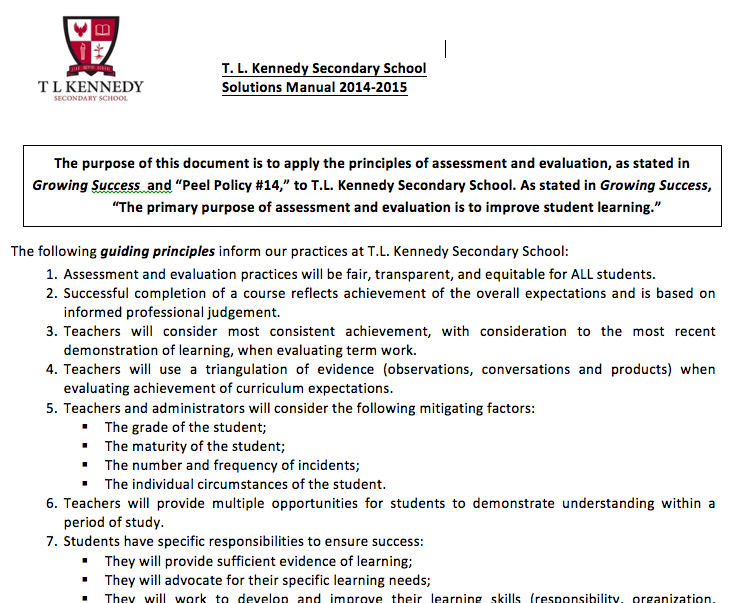 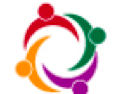 [Speaker Notes: 1.25-]
Strategy to Surface
the Purpose of AfL
Narratives

Share a positive assessment experience (Drake,  Beckette & Reid,  2012)
Share how you shifted ‘that’ student
Share what you would want your child to experience
An assessment ‘aha’
Strategy to Surface
the Purpose of AfL
Responsive

Build professional learning to meet the needs of educators
Embedded
Connecting AfL into
Strategy to Surface
the Purpose of AfL
Embedded
Connecting AfL to other strategies and initiatives
Finding your People
People
Transparency & Empowerment
Students
Dept Head CI
Grade Level Teams
Those with influence
Teachers & Teacher Leaders
Parents
System and School Leaders
Goal not Grade?
Key Admin Teams
Steering Committee
Strategy to Identify your People
Notice & Name People with Thoughtful Assessment Practices
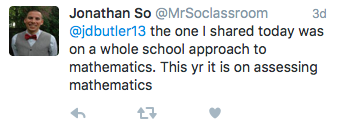 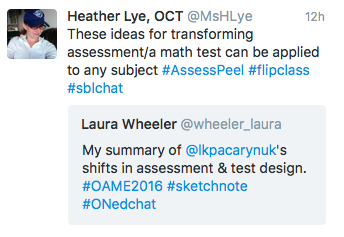 Feed Their Interest!
Products
Evidence Based Strategies
Practical Resources supporting Instructional Rounds
Guides & Monographs
Edugains Videos
Student & Parent Voice
Products
Strategy to Identify/Develop your AfL Products
Survey for resources in use and in demand
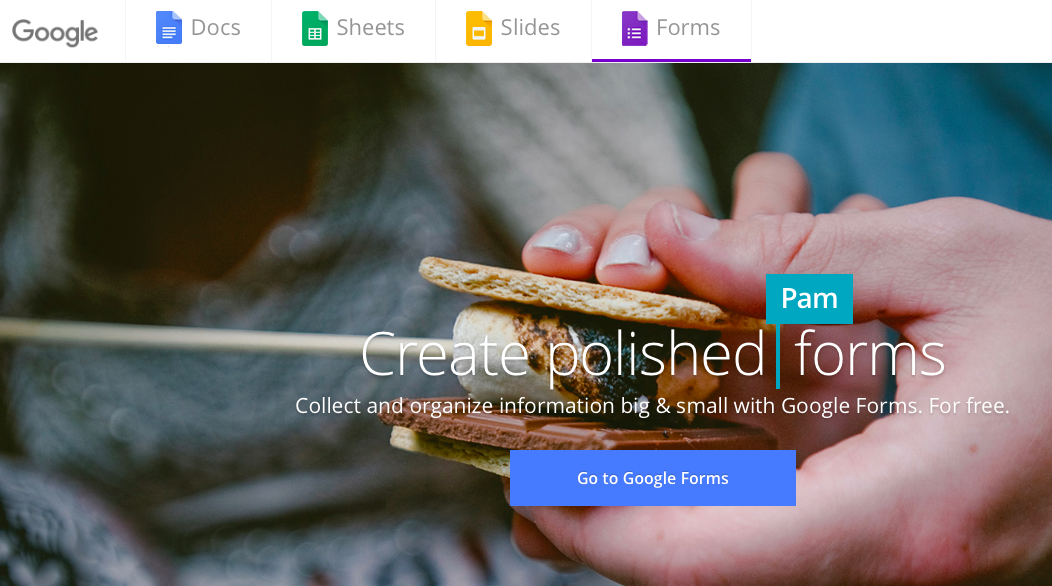 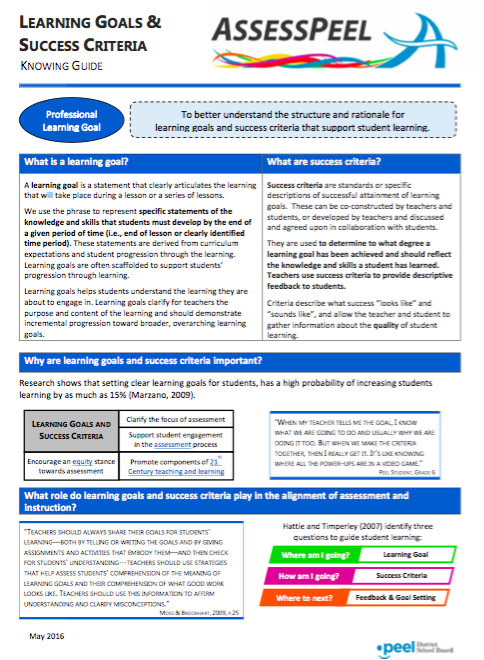 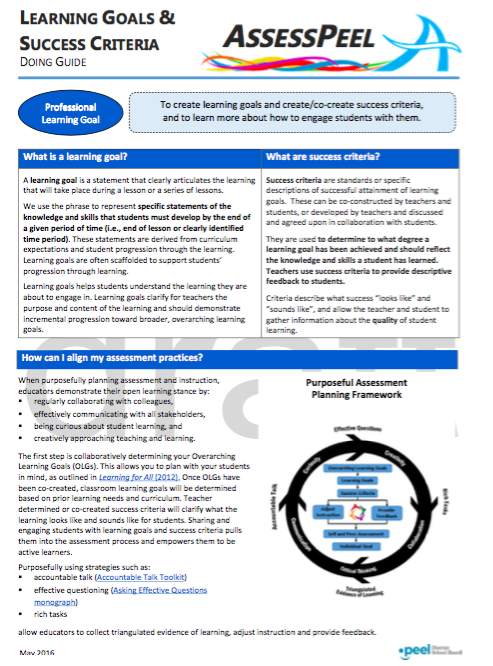 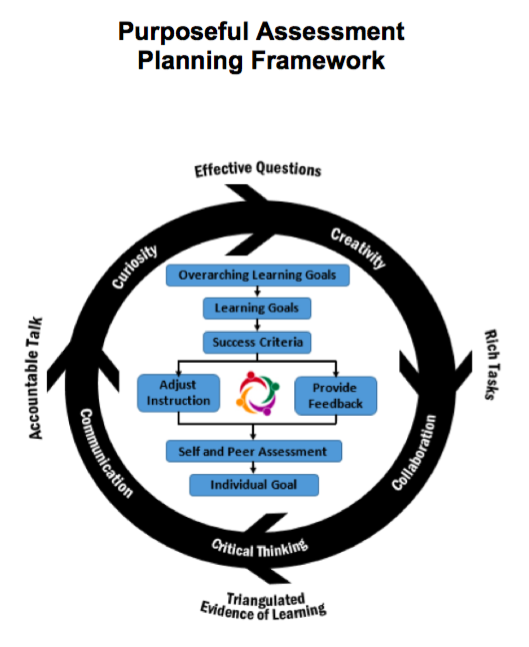 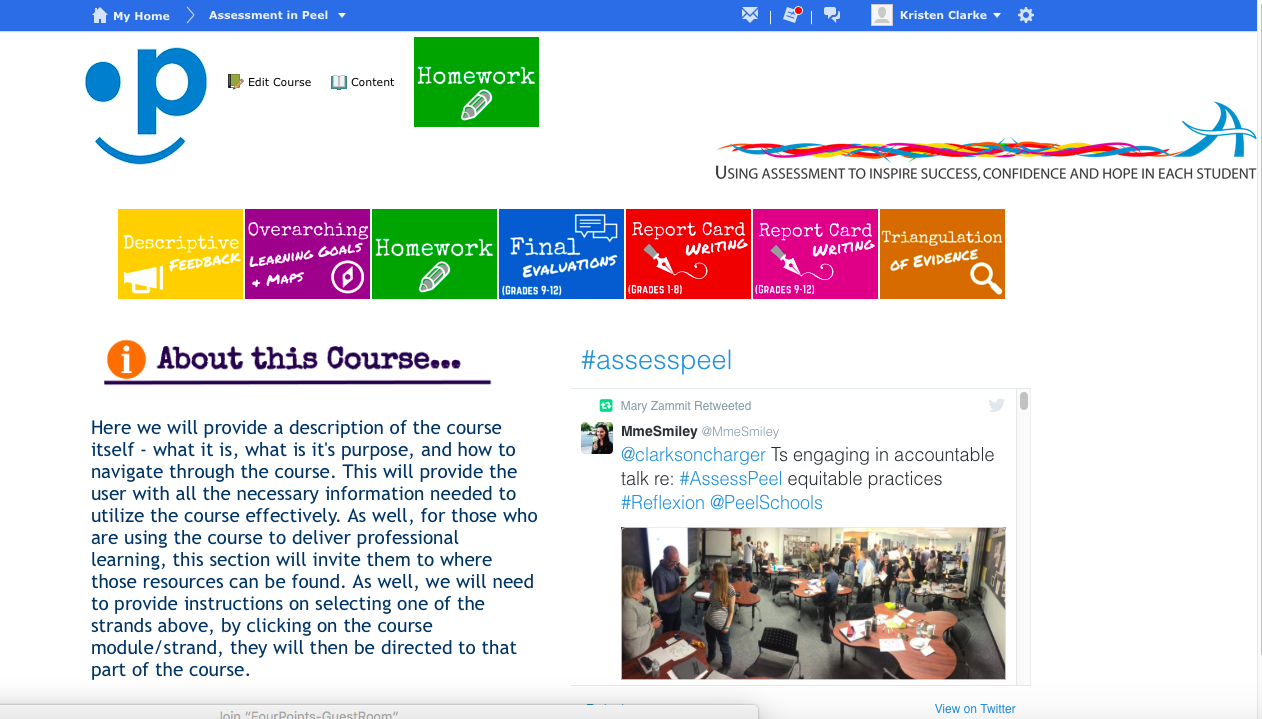 Processes
Collaborative Inquiry & Action Research
Processes
Virtual Learning
Sponsoring Canadian Research
NTIP & Mentorship
SIM-SEF
Strategy to Identify/Develop AfL Processes
Leverage what is there.
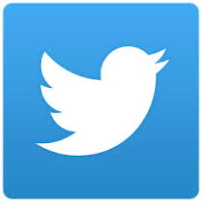 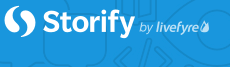 https://storify.com/kristen__clarke/peel-teacher-admin-assessment-work-teams
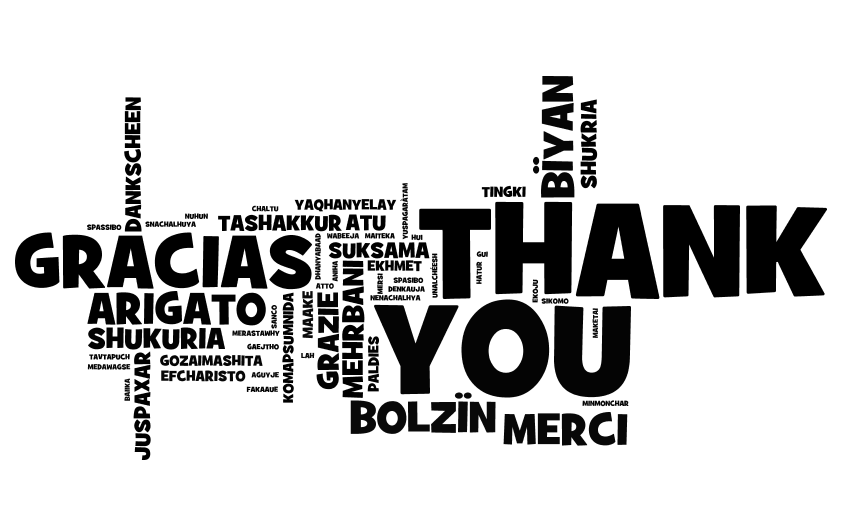 MEEGWETCH
24
What are your Ps?
People
Products
Processes